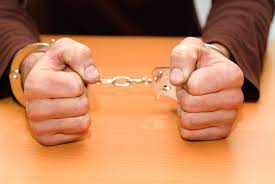 Charge
The code of criminal procedure, 1898
Charge
Every charge under the code of criminal procedure, 1898 shall state the offence with which the accused is charged. The motive behind a charge is precisely and succinctly to let know the accused individual, the issue for which he is being charged

Under section 4.1(C) CrPc, 1898, ‘charge’ includes any head of charge when the charge contains more heads than one. Hence it can be interpreted that when a charge contains more than one heads, the head of charges is likewise a charge
Nature and Purpose of charge
It is a necessary characteristic of charge to be precise in its scope and particular in its details.
In V.C. Shukla vs. State, Justice Desai opined that, ‘the purpose of framing a charge is to give intimation to the accused of clear, unambiguous and precise notice of the nature of the accusation that the accused is called upon to meet in the course of a trial
Essentials of Charge
Stating the Offence
Describing the offence by the name 
Defining and understanding the offense
Mentioning the law and section of law
Substantive requirements of offense to be complied with
Charge’s language
Accused person’s previous convictions
Details of Time, Place and Person
Particulars of the way in which the offence was committed
Thing in respect of which offense is committed
What is a charge sheet?
In order to prove the accusation of crime in the court of law a final report is prepared by the investigation or law enforcement agencies and this report is known as charge-sheet. This statement has not been defined in the Cr.P.C. The police officer submits report in order to prove that the accused is connected with or has committed any offence which is punishable under the code. The report contains all the stringent records right from the commencement of investigation procedure of lodging an FIR to the completion of investigation and preparation of final report
Legal Provision relating to Charge“Charge” to state offence
Section 221 to 240 deals with the provisions relating to Charge under the Code of Criminal Procedure,1898

For Details please follow the  “Class note”….